Six Sigma
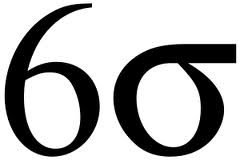 Team Members:

Parker Li
Shant Mandossian
Christopher Choi
Tunde Jelugbo
Bobby Kolski
What are the main goals of this effort?
Six Sigma is about cost reduction by eliminating defects.
 It uses the following three principles:
 Focus on customers
 Process orientation
 Leadership based on metrics
What/Who motivated this initiative?
Due to Motorola’s bad quality, the core of Six Sigma was “born” in 1970’s from senior executive Art Sundry. 
 As a result of this criticism, the company discovered a connection between increases in quality and decreases in cost of production.
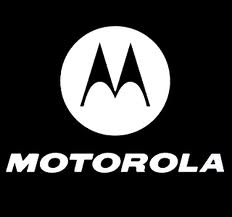 When was the effort initiated?
History of Six Sigma traces back to the 1970s when Art Sundry criticized Motorola for having bad quality. But it wasn't until Bill Smith but the methodology into action in 1986.
Six Sigma was originally developed by Motorola but did not gain popularity until Jack Welsh from General Electric turned it into his main focus nearly a decade later.
 Today it is widely used in many sectors of industry.
Who uses this approach?
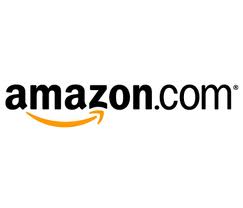 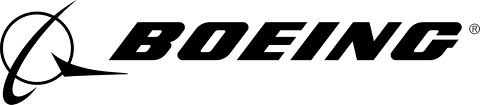 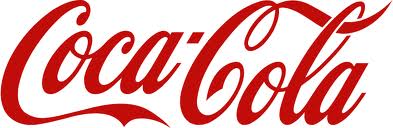 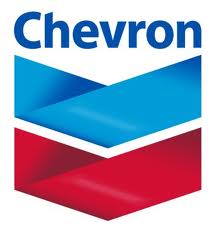 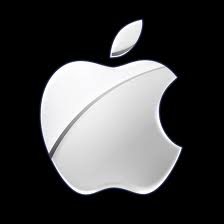 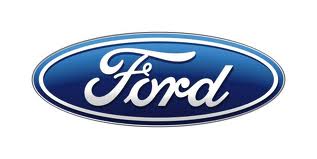 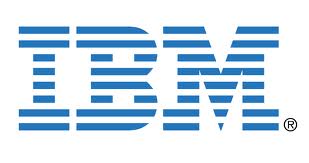 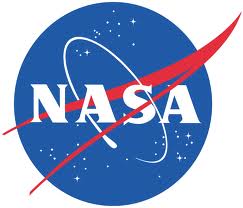 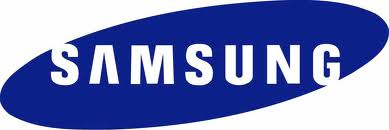 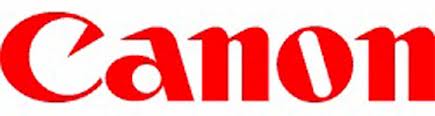 What are the main/unique features of this approach?
Customer focus, using DMAIC (Define, Measure, Analyze, Improve and Control)

 Six Sigma does not embrace process variability by recognizing that reducing process variation improves ability to deliver reliable high quality services.

 Six Sigma's approach is data driven i.e. decision is made based on facts and data rather than opinions and assumptions. Six Sigma enforces the use of measurements.

 Six Sigma uses the concept of statistical thinking by applying well-proven statistical tools and techniques for variability reduction.

 Six Sigma provides for a sustainable approach through ongoing benefits when made a part of corporate culture through training programs.

 Six Sigma's approach requires strong and passionate top management support for its successful deployment.
What relationship, similarities, or differences does this have with other approaches? Part 1
CMMI can have a good relationship to Six Sigma.
 "CMMI level 3" is similar to Six Sigma "Defined". CMMI "level 4" is similar to Six Sigma "Measure and Control" The difference is the way that you measure defect ratio "defects per million lines of code (mloc) instead of defects/kloc and quantify the costs/defect"."CMMI level 5 aligns with Analyze and Improve" Using Six Sigma will help you to achieve CMMI goals.  Using tools from Six Sigma and CMMI that correspond to level 5 are a good idea even if not completely at CMMI level 4 yet.
What relationship, similarities, or differences does this have with other approaches? Part 2
There are some competing differences between CMMI and Six Sigma Six Sigma does not distinguish between Organizational standards and Project processes, while CMMI uses Organizational processes to capture best practices.Six Sigma relies on internal experience and data, while CMMI also allows for leveraging external technology.Six Sigma certifies individual practitioners while CMMI certifies organizations and assessors.
Our opinion on this approach
We believe applying Six Sigma to software development helps eliminate defects while reducing cost to the overall project. 
 Makes software projects transparent to both management and customers. 
 Transparency requires an important cultural change. As a result, after transparency is achieved, completing accurate project estimations while meeting both deadlines and customer requirements becomes a lot easier.
Thank you